Elektrofyziologie v praxi - ablace síňových tachykardií
Ing. Tomáš Kulík
Anamnéza pacienta – FNUSA Brno
1. návštěva 3/2013 – 10 let občasné tlaky na hrudi, nyní 2x / měsíc
EKG: SVT1 2:1 v.s. typický flutter síní a SVT2 charakteru FiSi
6/2013 na holteru četné běhy FiSi, 7/2013 referován k RFA
10/2013 RFA CTI + izolace plicních žil
4/2014 na holteru 5% FiSi, indikována reRFA 9/2014 s reizolací RPV
9/2020 – zachyceny SVT 2:1 280/min – zavedena opět antiarytmická léčba
2/2021 – holter s dlouhými paroxysmy FiSi, pacient indikován k hybridní RFA
17. 6. 2021 – po splnění indikačních kritérií provedena „single stage“ hybridní RFA fibrilace síní
Hybridní „single stage“ RFA
Výkon v CA na pracovišti CKTCH Brno, thorakoskopický MAZE a katétrizační RFA v jednom výkonu

Chirurgická část výkonu
Provedena izolace RPV RF kleštěmi, vytvořena stropní i inferiorní linie pomocí MLP
Provedena izolace LPV RF kleštěmi  a uzávěr LAA instrumentáriem AtriClip 35 mm

Katétrizační část výkonu
Zjištěna trvající izolace LPV a RSPV, RIPV rekondukována, box lesion dle voltážové mapy také rekondukována
Dokončena izolace RIPV a box lesion s gapem ve střední části stropní linie
SVT 2:1
12. 7. 2021 1M kontrola po hybridní RFA s EKG nálezem:
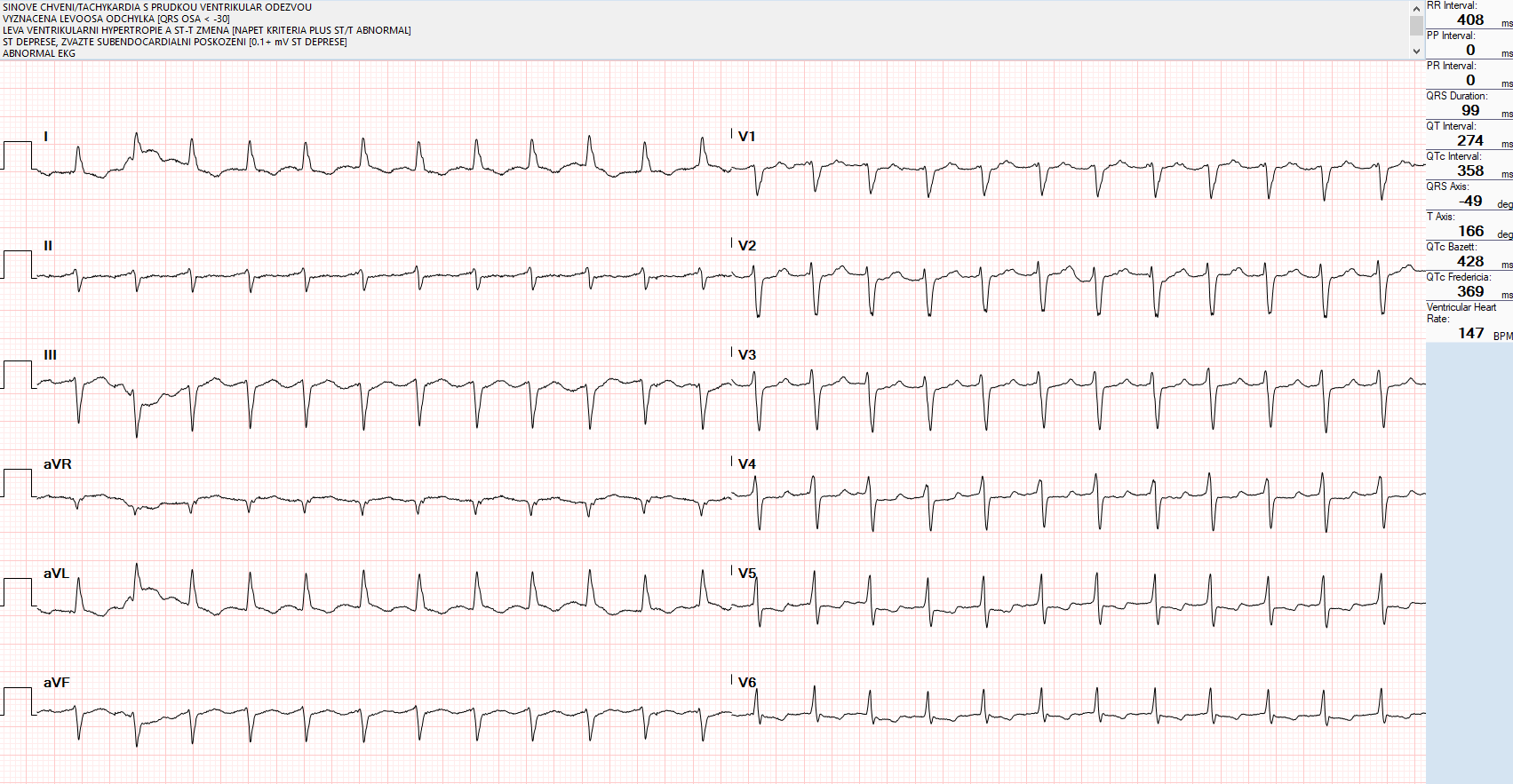 Atypický flutter síní - reRFA
21. 7. 2021 provedena reRFA pro SVT 2:1
PentaRay – 3D EAM Carto3 v7 Prime
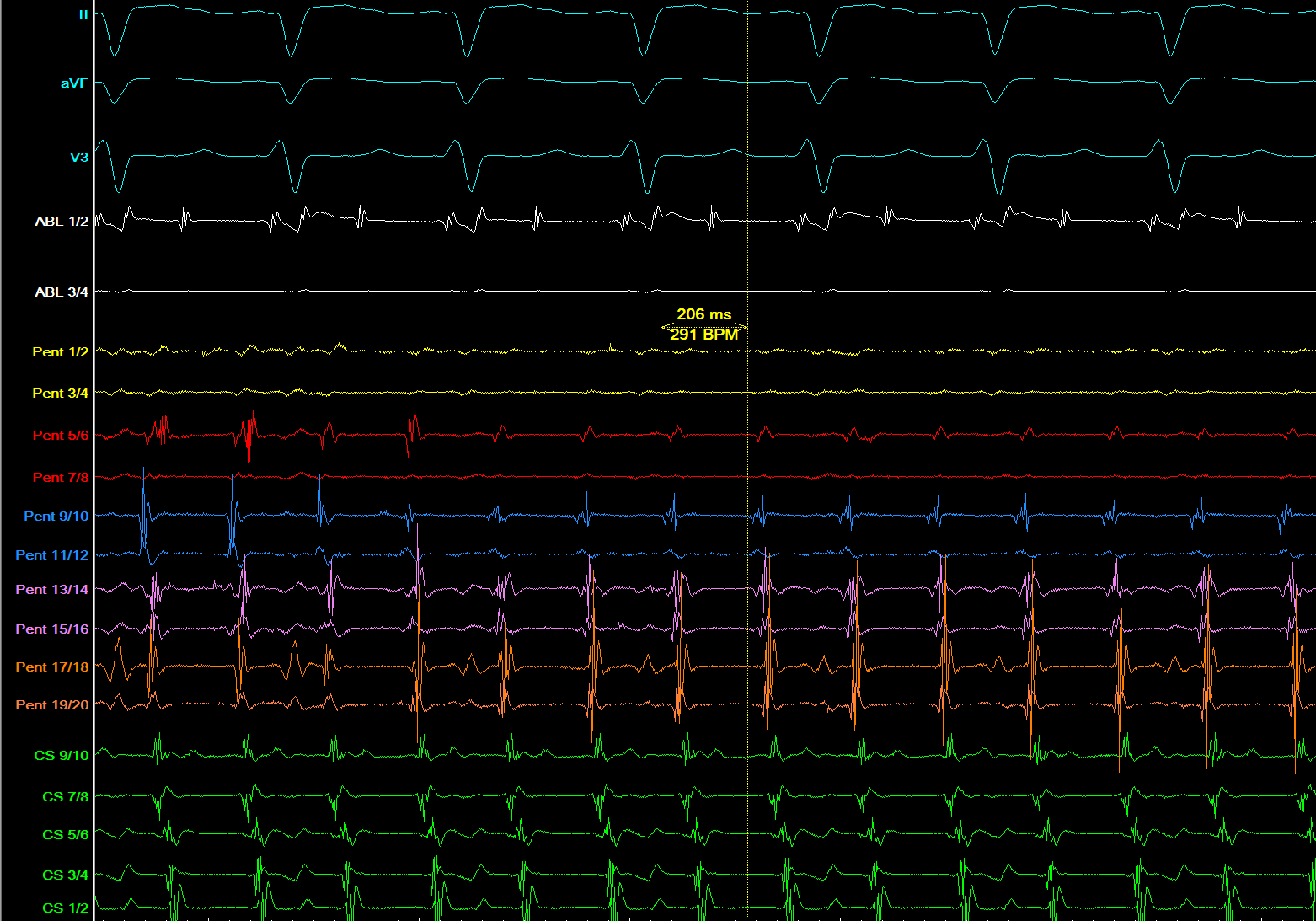 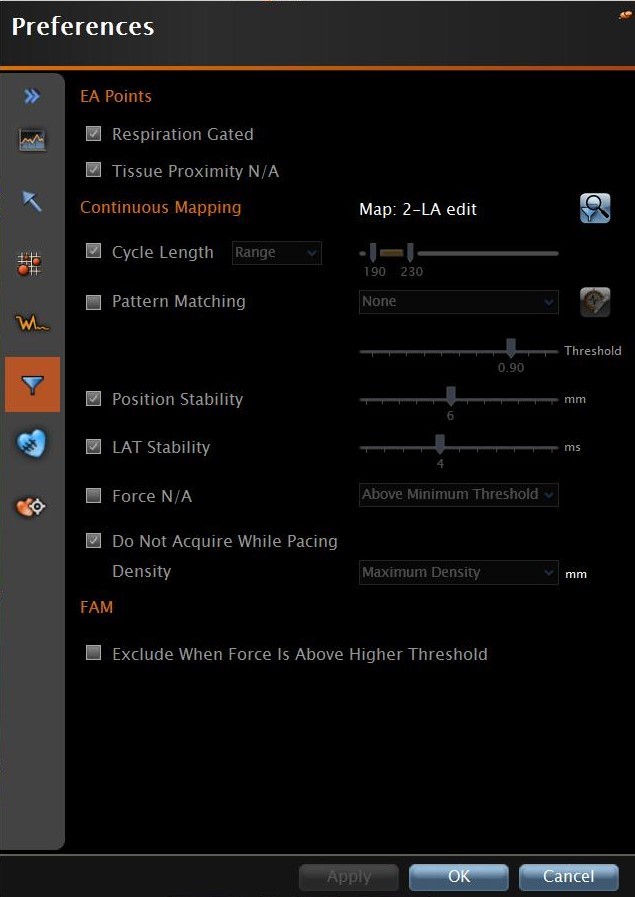 LAT mapa + COHERENT modul
Macroreentry: exit site u stropní linie u RSPV;
?
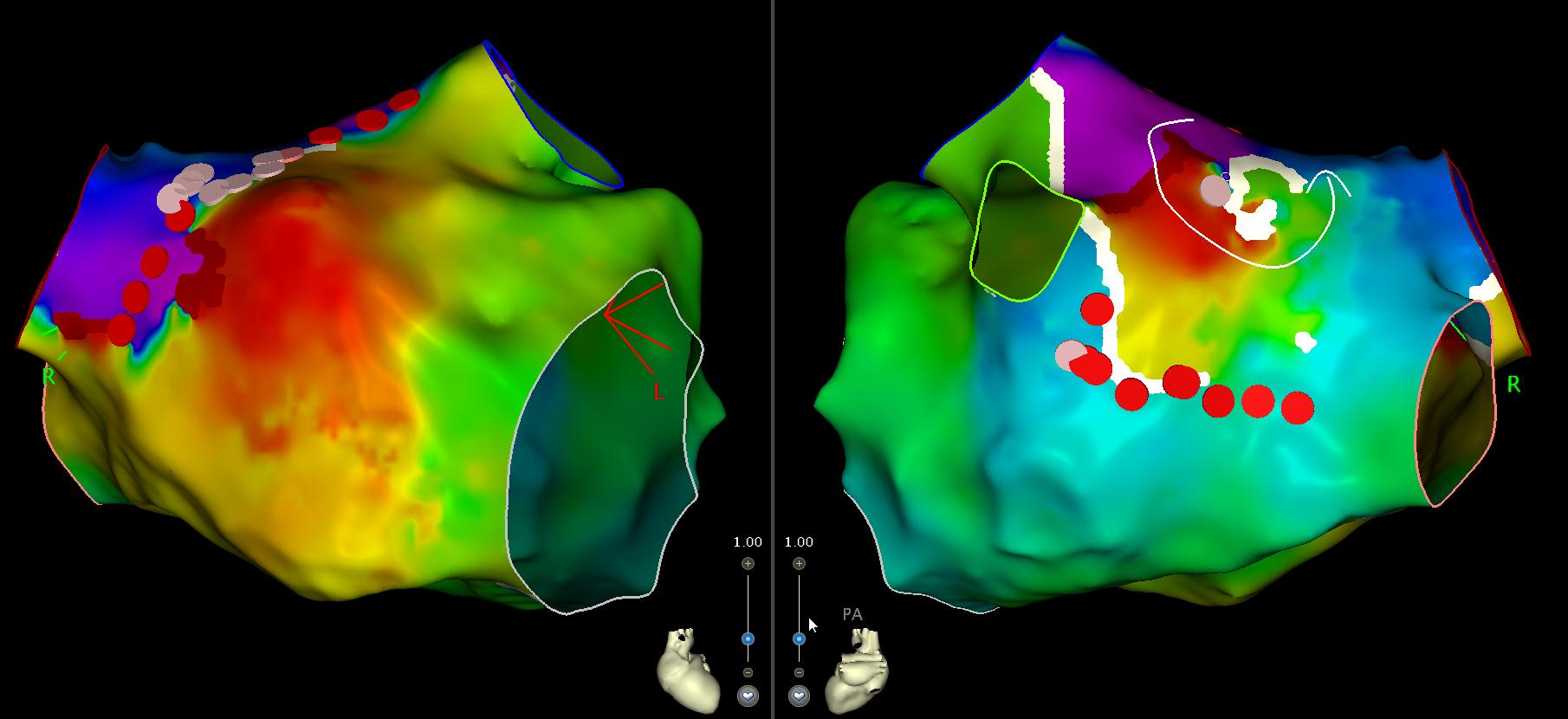 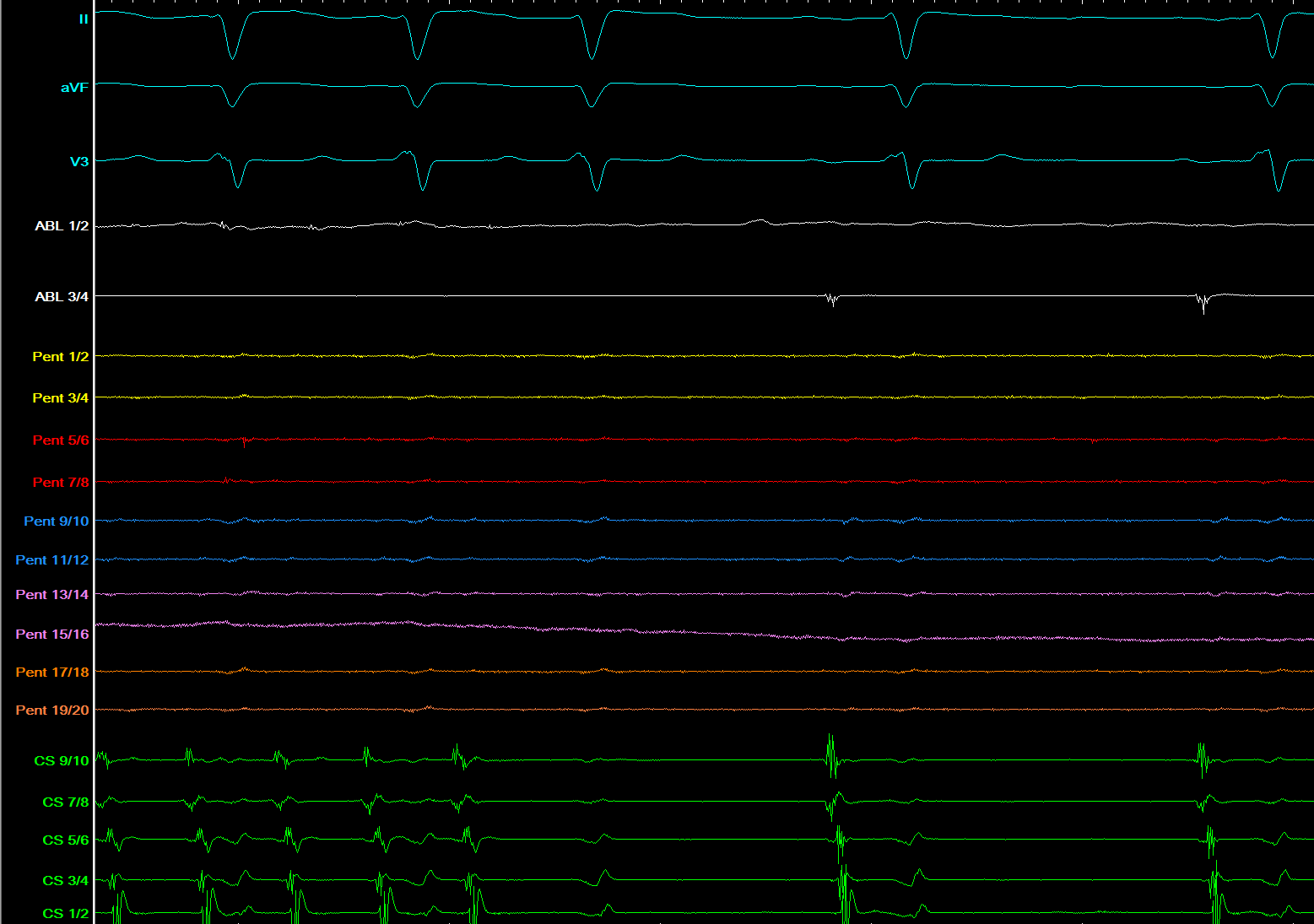 ?
?
?
Microreentry v izolované box lesion CL 210 ms
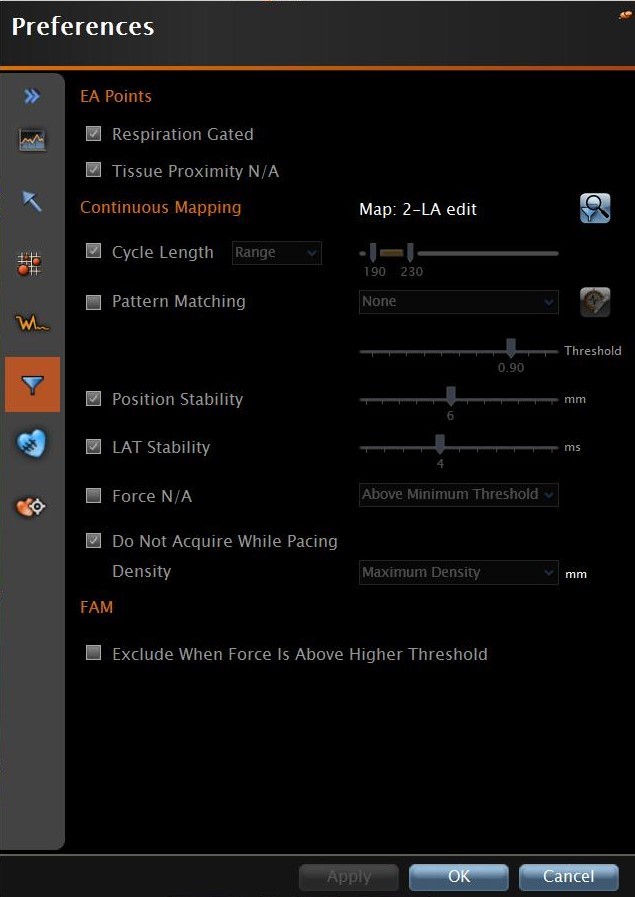 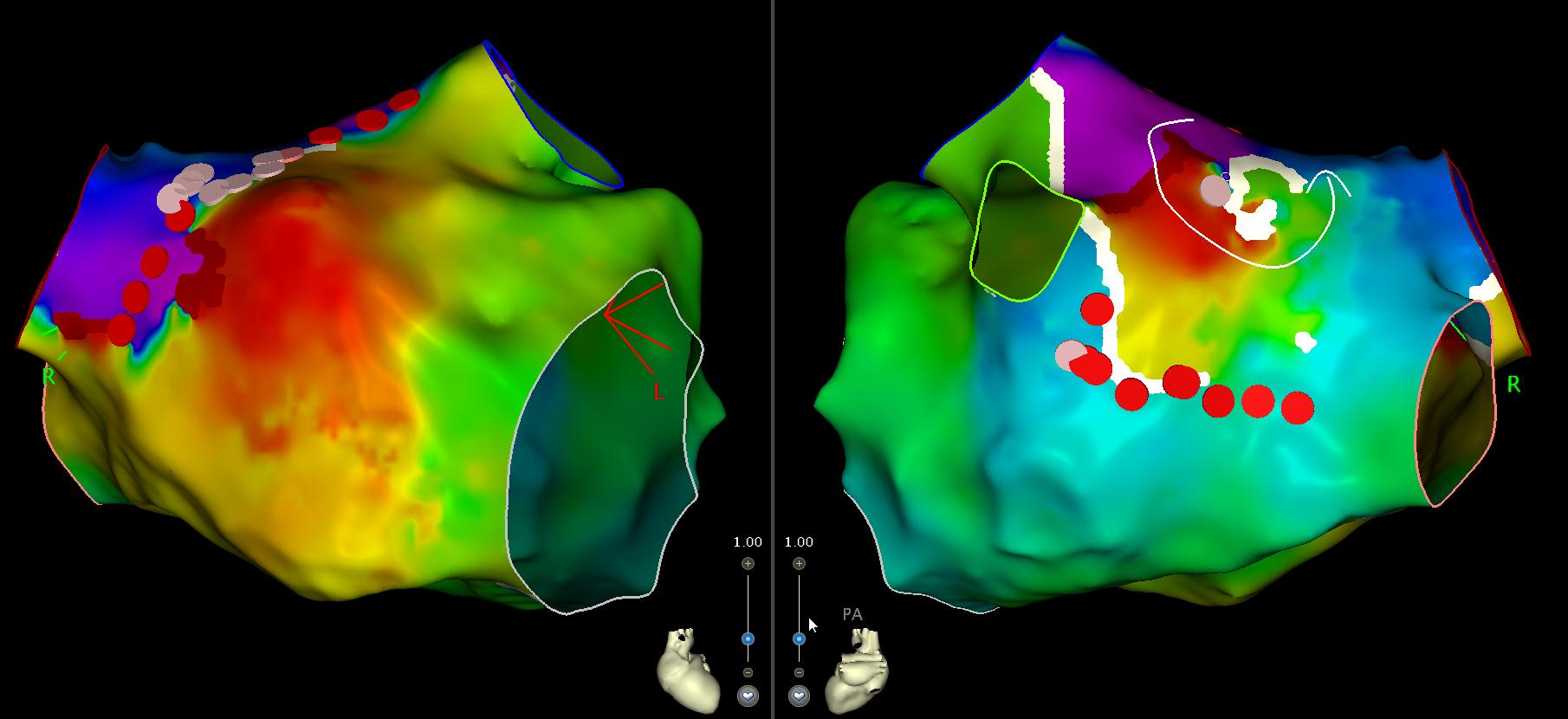 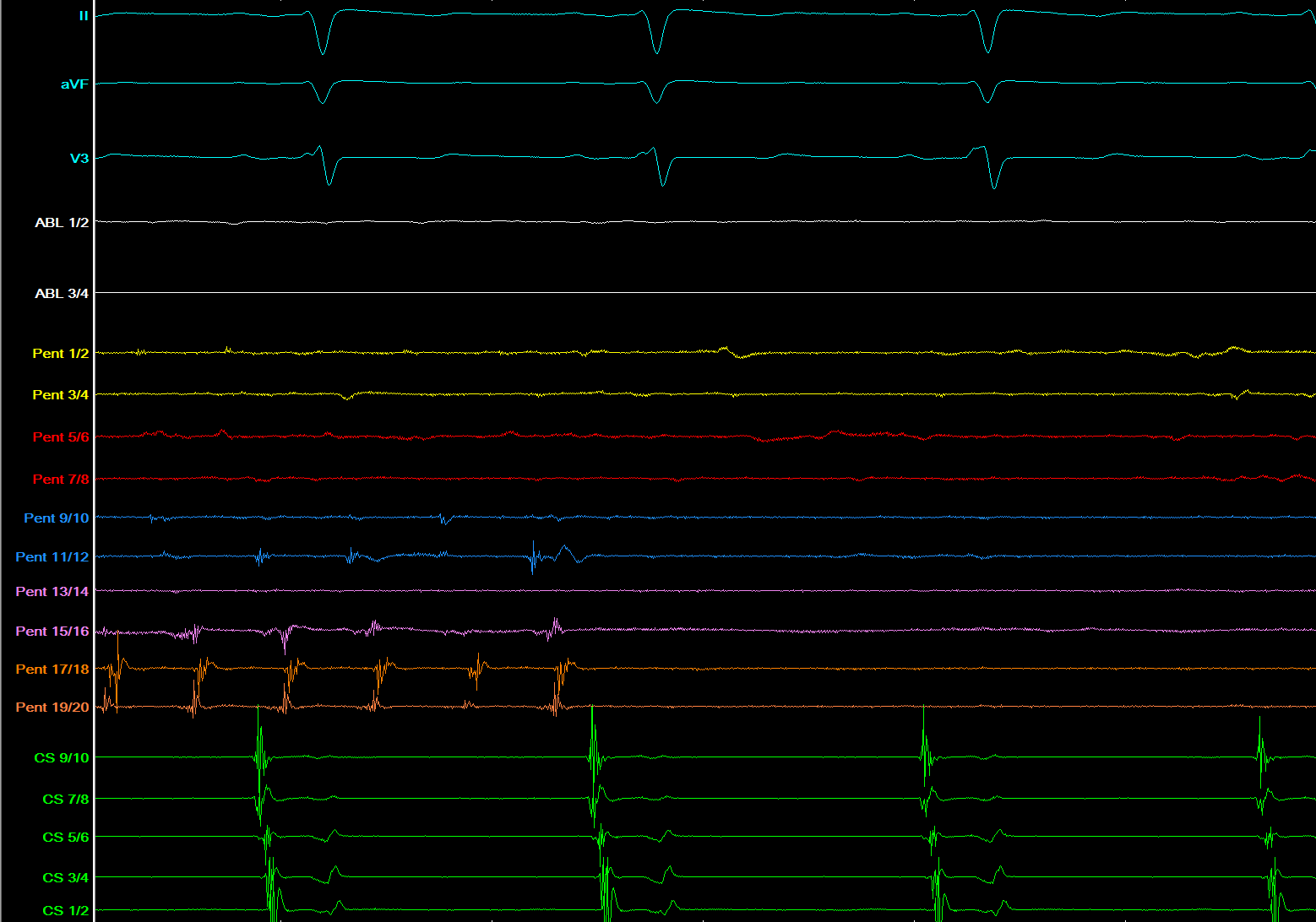 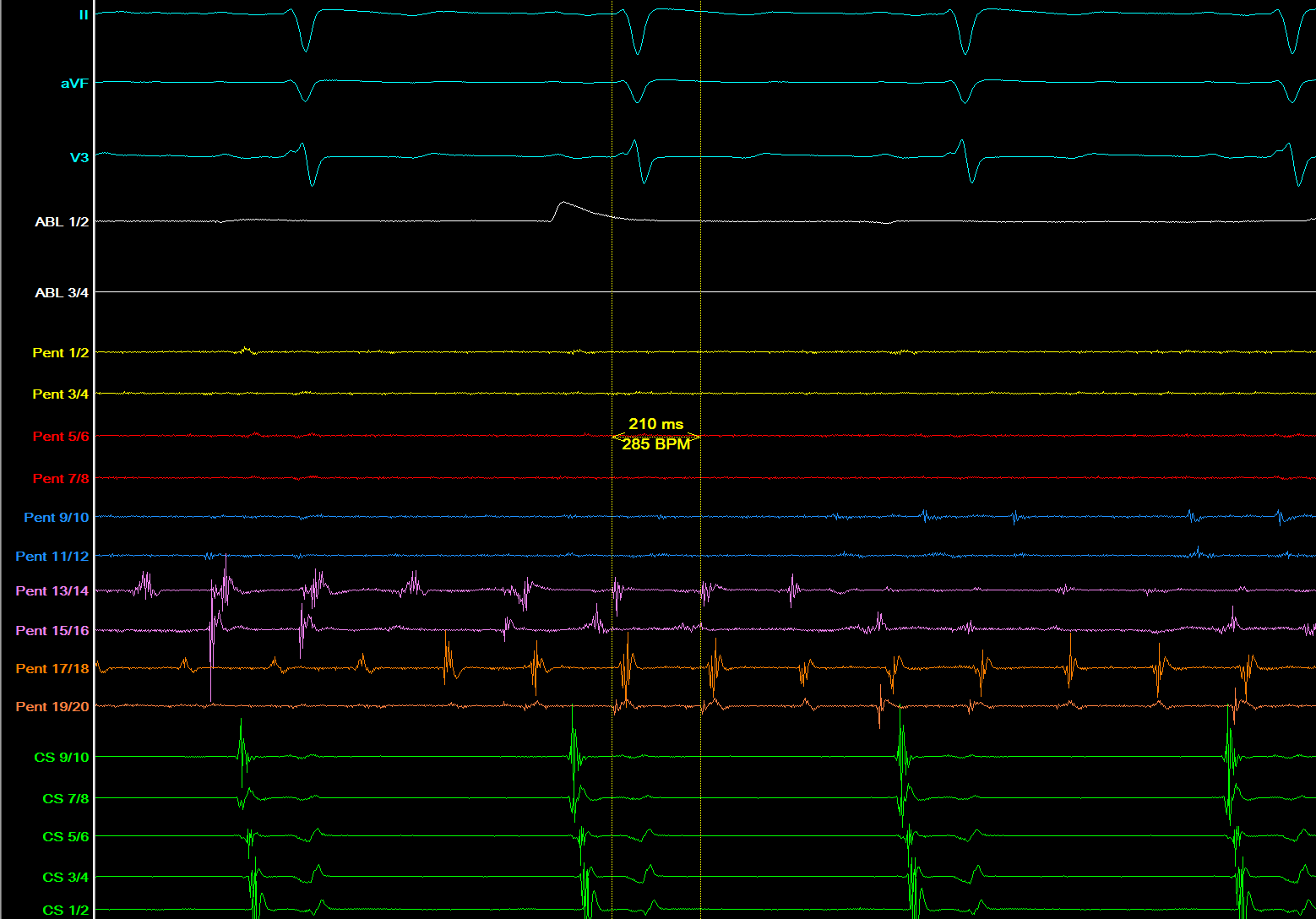 ?
Závěrečné zhodnocení
9. 9. 2021: 1,5M kontrola po RFA – s.r., bez obtíží

Správná interpretace LAT mapy
Atypické fluttery a FST mapovat pomocí HD mappingu
Lineární léze v levé síní – dvojí tvář
Děkuji za pozornost!
Ing. Tomáš Kulíktkulik1@its.jnj.com